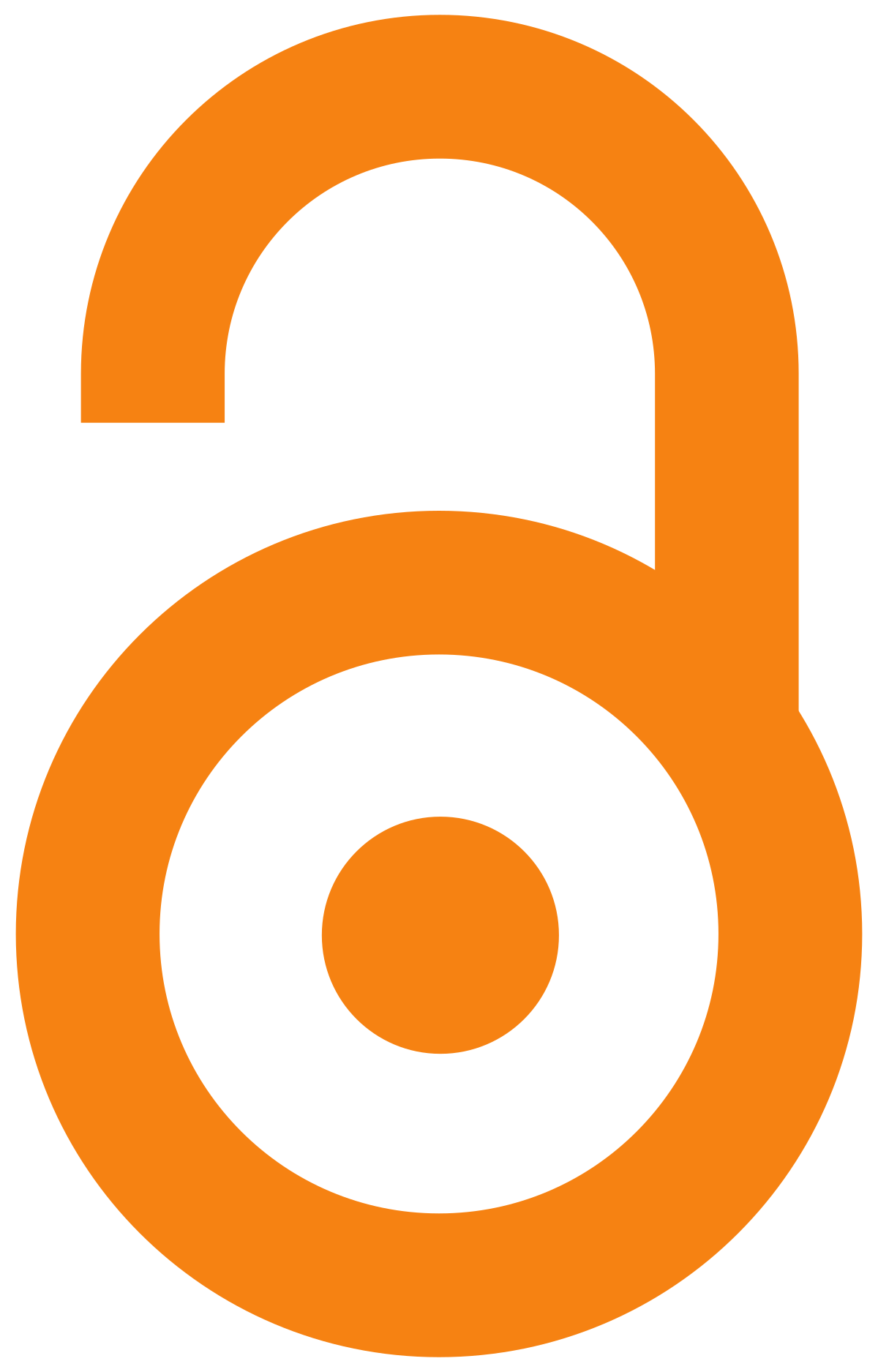 Açık Erişim DergilerYağmacı YayıncılarAraştırma Değerlendirme
Güleda DoğanHacettepe ÜniversitesiBilgi ve Belge Yönetimi Bölümügduzyol@hacettepe.edu.tr
guledaduzyol@gmail.com
H.Ü. Üroloji Anabilim Dalı Çarşamba Toplantısı13 Ocak 2021
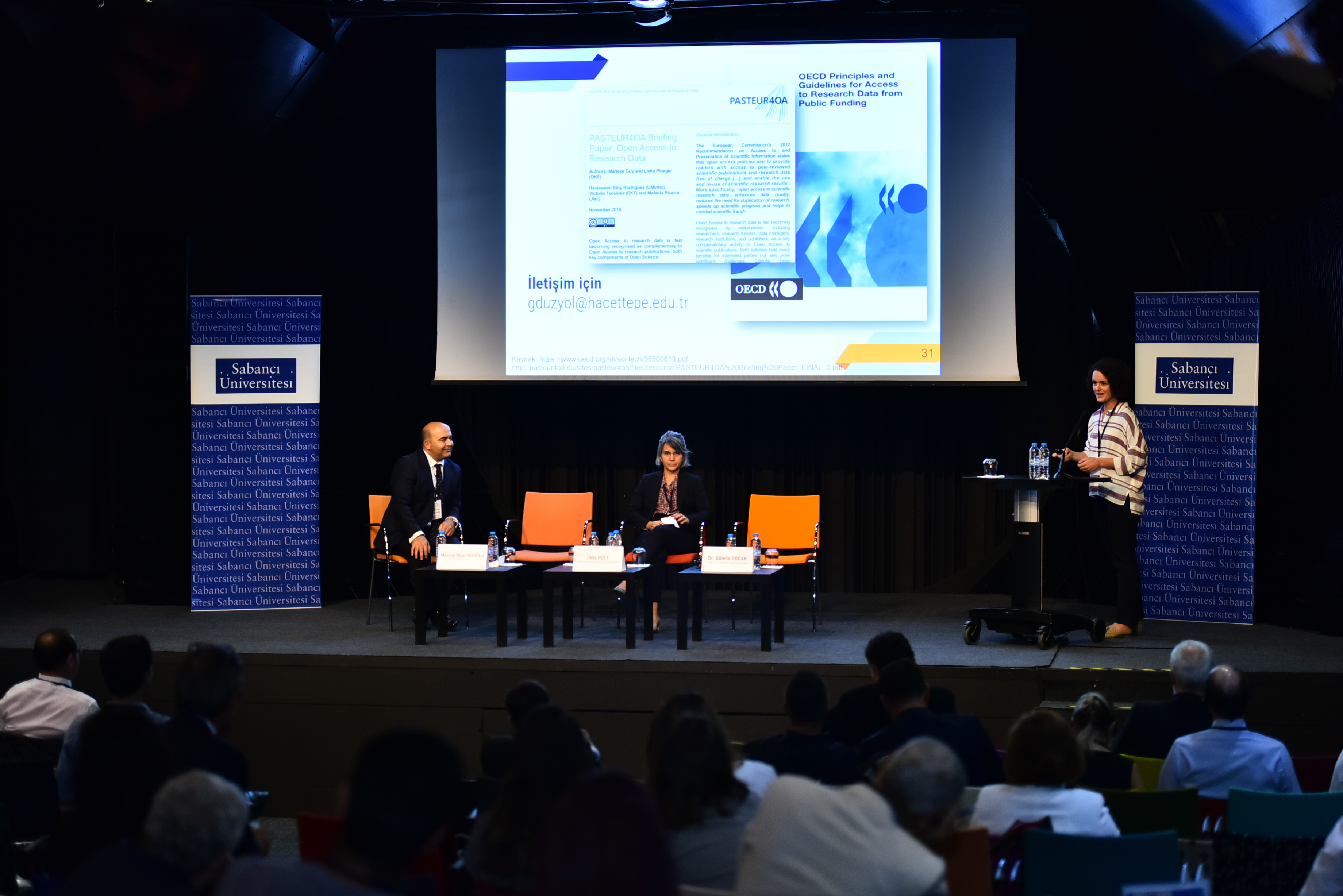 Güleda Doğan
Lisans: İstatistik, 2007
Y. Lisans: Bilgi ve Belge Yönetimi, 2011
Doktora: Bilgi ve Belge Yönetimi, 2017

Çalışma alanları
Araştırma yöntemleri
Bibliyometri
Açık erişim
Üniversite sıralamaları

Açık Erişim
Ulusal Açık Erişim Konferansları
MedOANet, Pasteur4OA
TÜBİTAK, YÖK
2
Open access is a publishing and distribution model that makes scholarly research literature—much of which is funded by taxpayers around the world—freely available to the public online, without restrictions.
3
[Speaker Notes: https://www.opensocietyfoundations.org/explainers/what-open-access]
Açık erişim zorunluluğu
Hakemli dergi makaleleri 2014
Araştırma verileri 2017
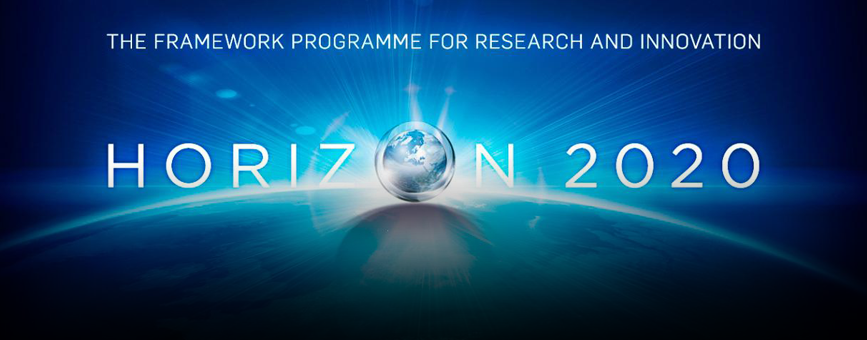 4
[Speaker Notes: http://ec.europa.eu/res
http://ec.europa.eu/research/participants/data/ref/h2020/grants_manual/hi/oa_pilot/h2020-hi-oa-pilot-guide_en.pdf
http://ec.europa.eu/research/openscience/index.cfm?pg=openaccess]
BOAI
Bethesda, Berlin
Internet
1990s: World Wide Web, access revolution
Budapest Open Access Initiative, 2002
Bethesda Statement on Open Access Publishing, 2003
Berlin Declaration on Open Access to Knowledge in the Sciences and Humanities, 2003
5
[Speaker Notes: https://www.budapestopenaccessinitiative.org/read
http://legacy.earlham.edu/~peters/fos/bethesda.htm
https://cshl.libguides.com/c.php?g=474046&p=3243855
https://www.fu-berlin.de/sites/open_access/weiteres/Veranstaltungen/oa_berlin/poster/Berlin-Declaration_Simone-Rieger_MPIWG.pdf]
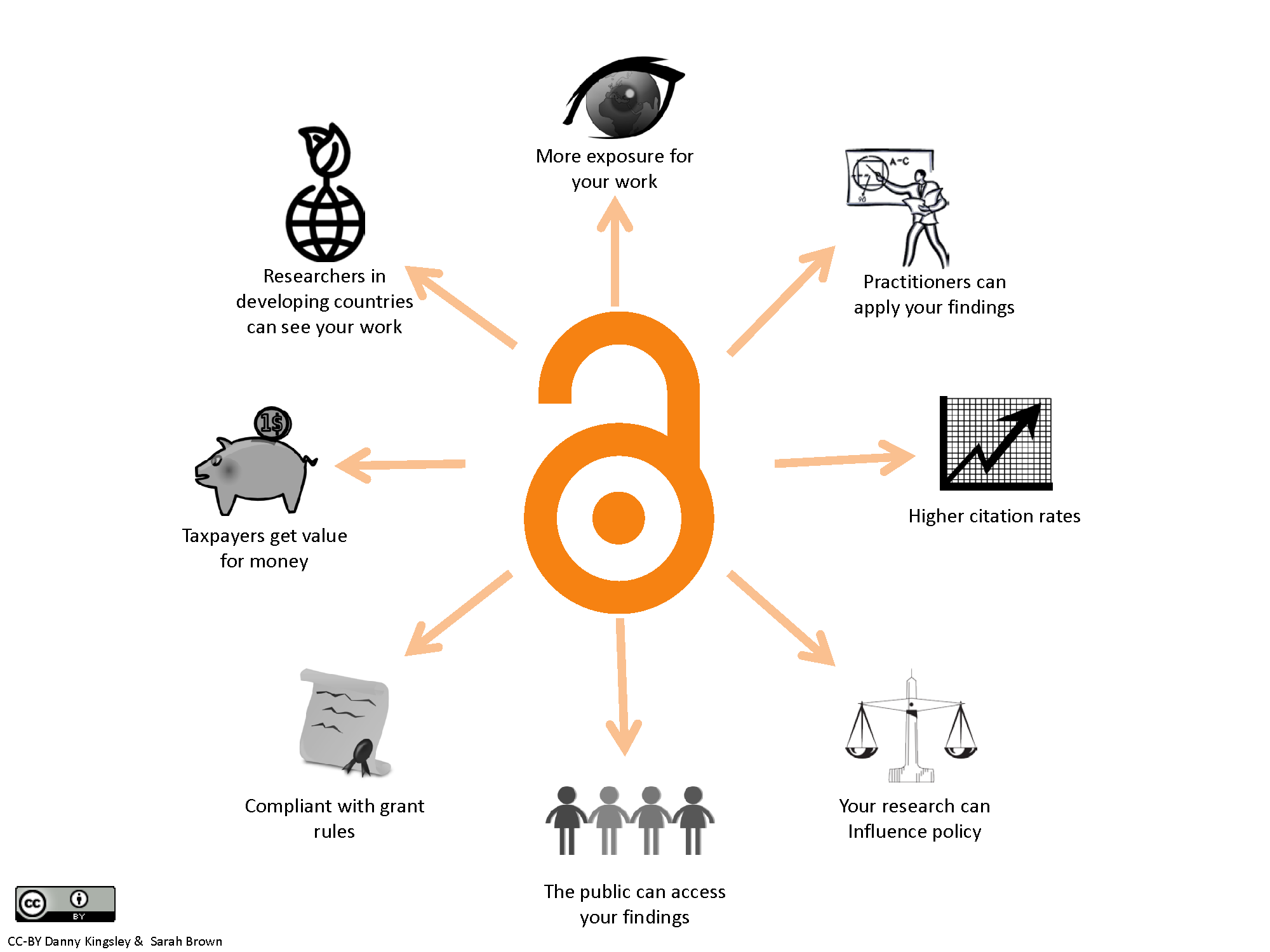 6
[Speaker Notes: https://aoasg.org.au/resources/benefits-of-open-access/]
Daha fazla insana ulaşmak ...
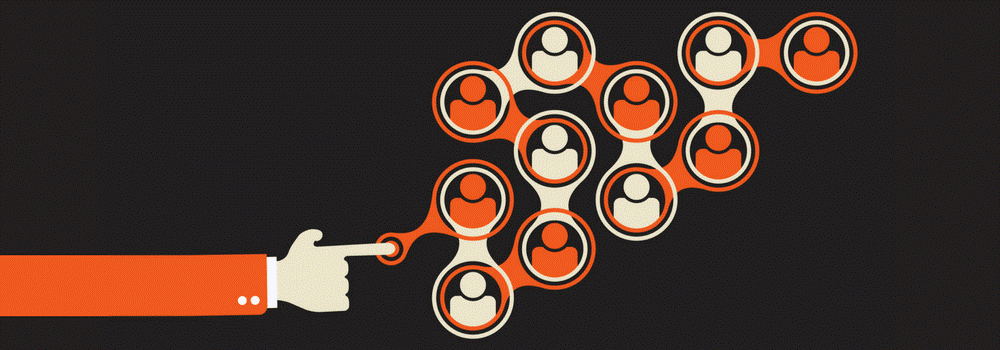 7
[Speaker Notes: Görsel: https://www.growth-by-design.co.uk/reach-more-people-on-twitter/]
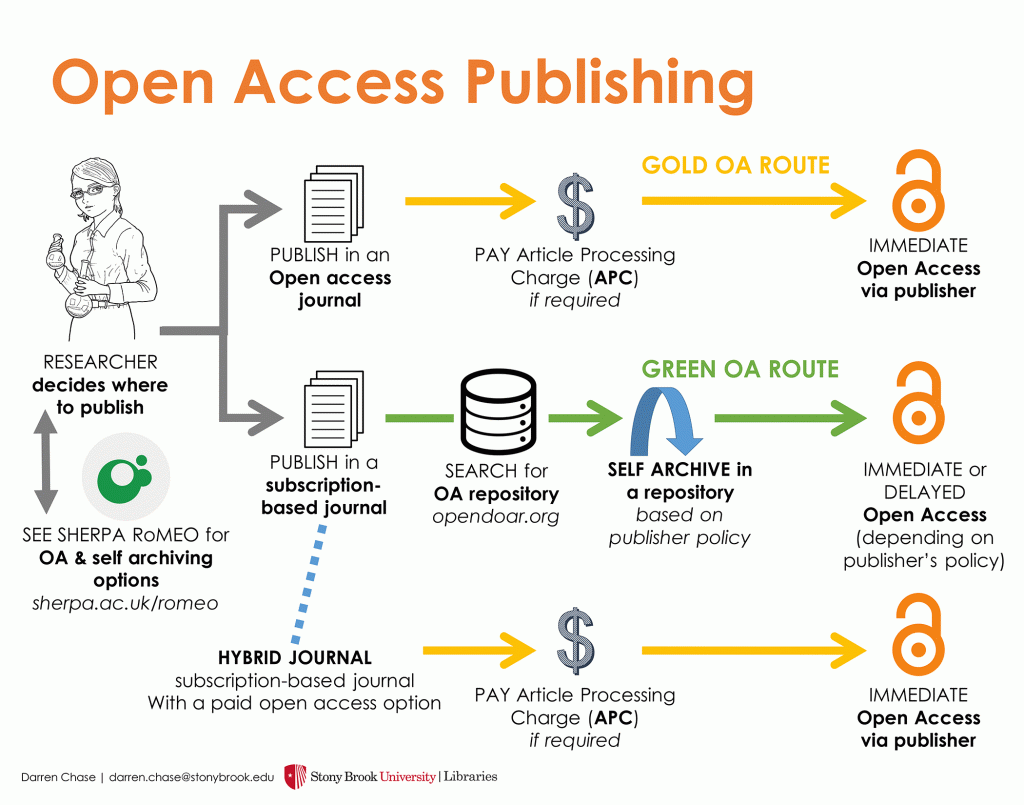 8
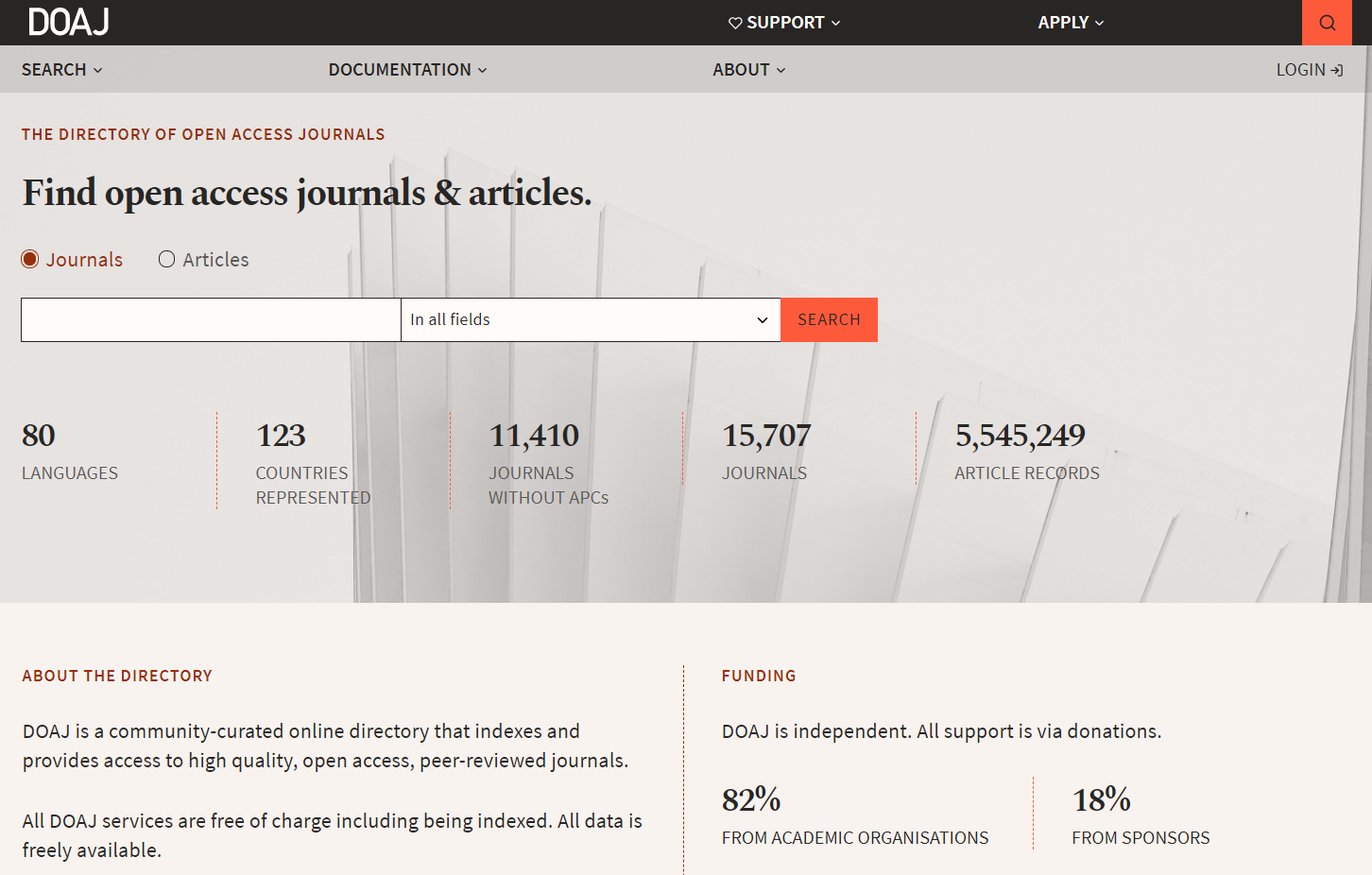 9
[Speaker Notes: https://doaj.org/]
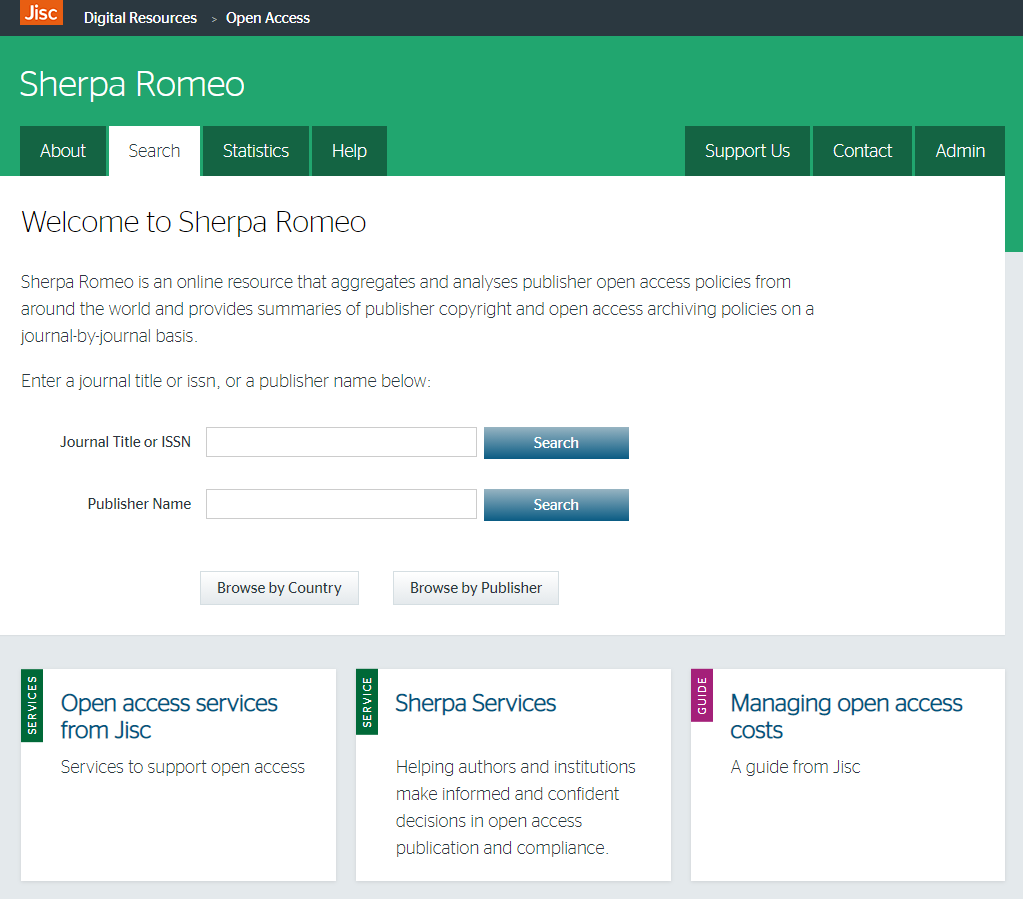 10
[Speaker Notes: https://v2.sherpa.ac.uk/romeo/]
Açık Erişim Arşivleri
Makaleler ve araştırma verileri gibi bilimsel yayınların toplanarak korunduğu ve herkesin erişimine açıldığı dijital arşivler
KURUMSAL ARŞİVLER
Üniversiteler, fon sağlayan kuruluşlar
Hacettepe Üniversitesi
TÜBİTAK
KONU/ALAN ARŞİVLERİ
Fizik, ekonomi gibi disiplin bazlı
PubMed Central
RePEc (Research papers in Economics)
SSRN (Social Science Research Network)
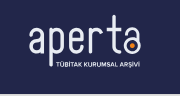 11
[Speaker Notes: https://www.openaire.eu/where-can-i-read-more-about-fp7]
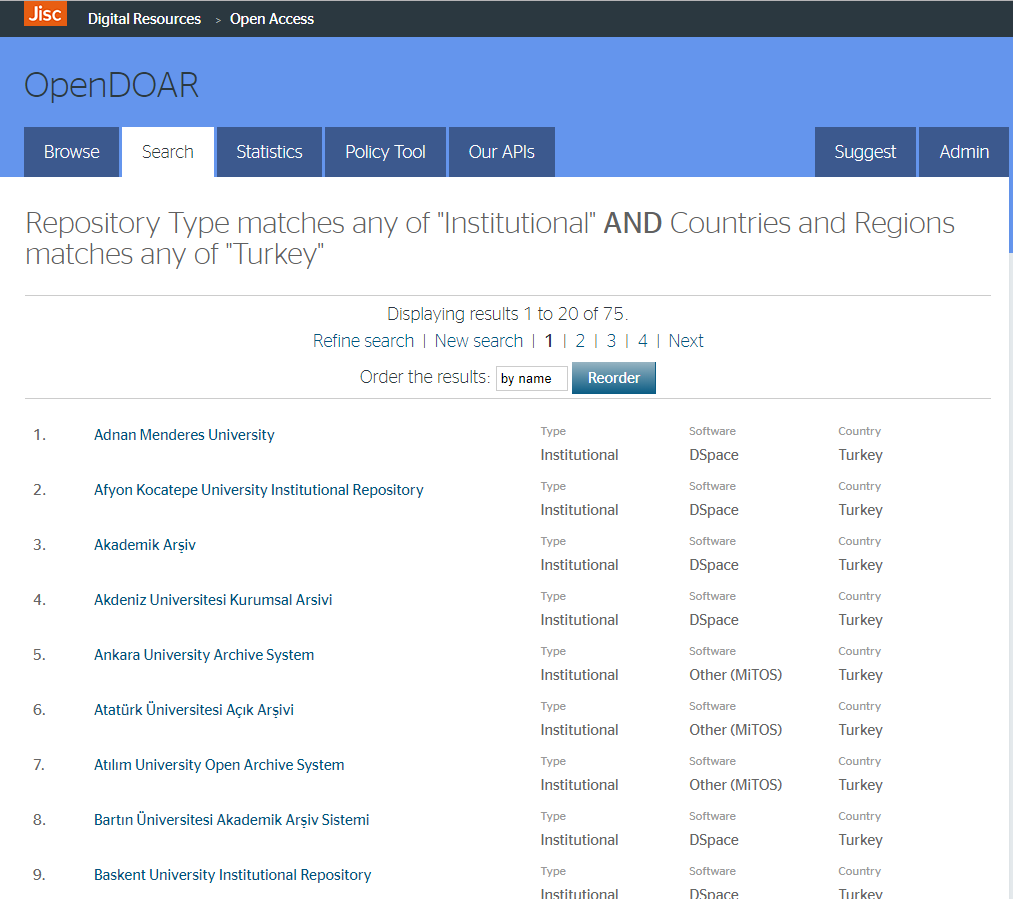 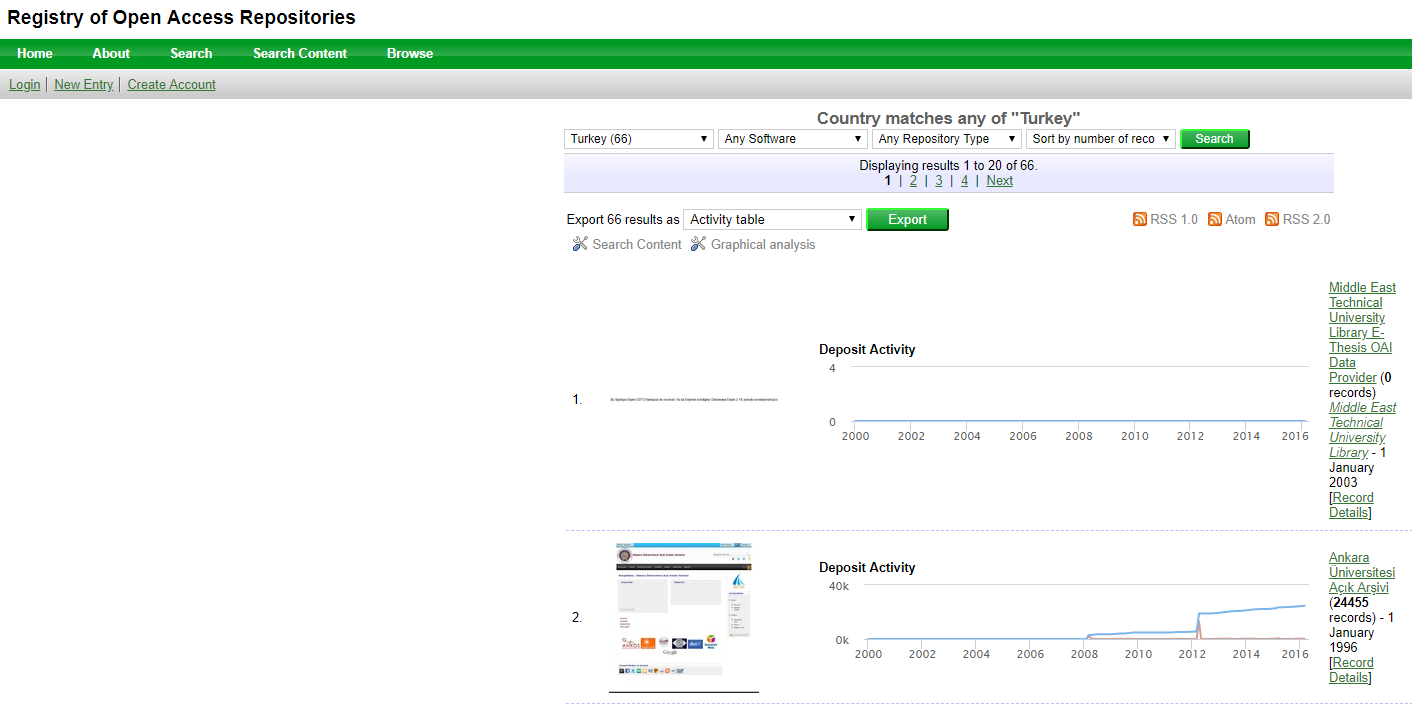 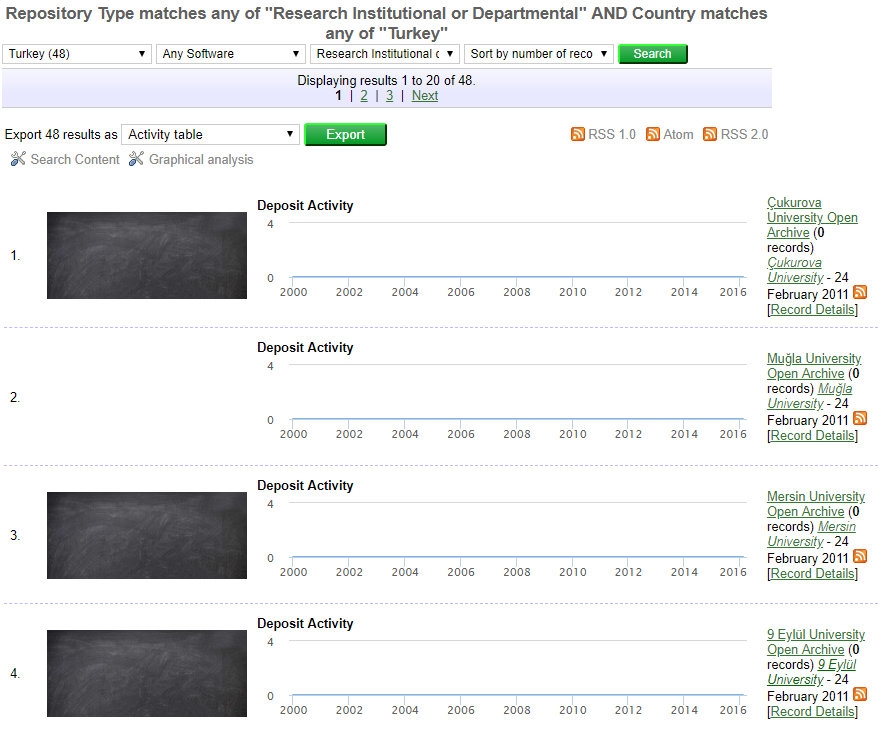 12
[Speaker Notes: Kurumsal arşivler
http://roar.eprints.org/
https://v2.sherpa.ac.uk/opendoar/]
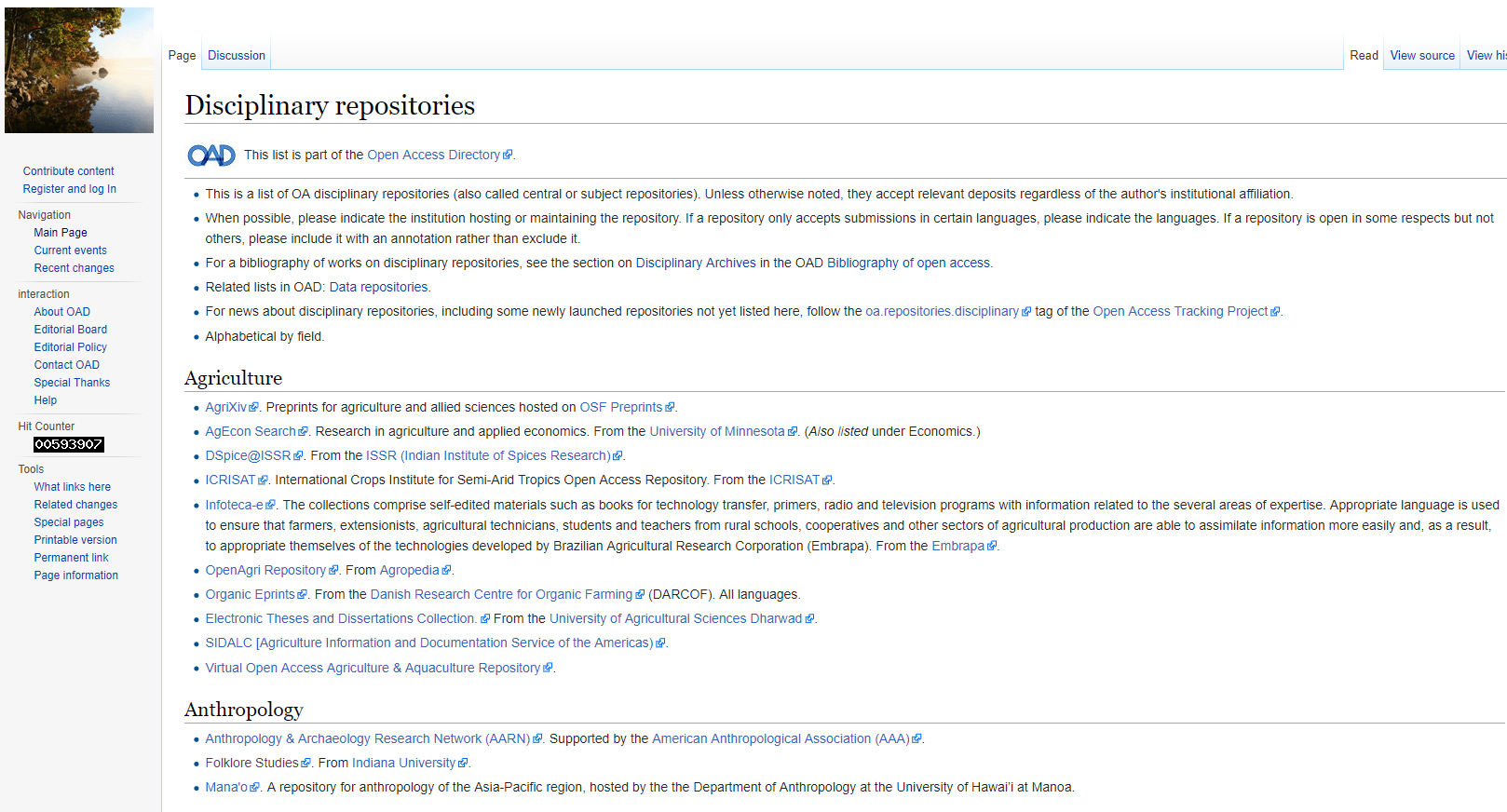 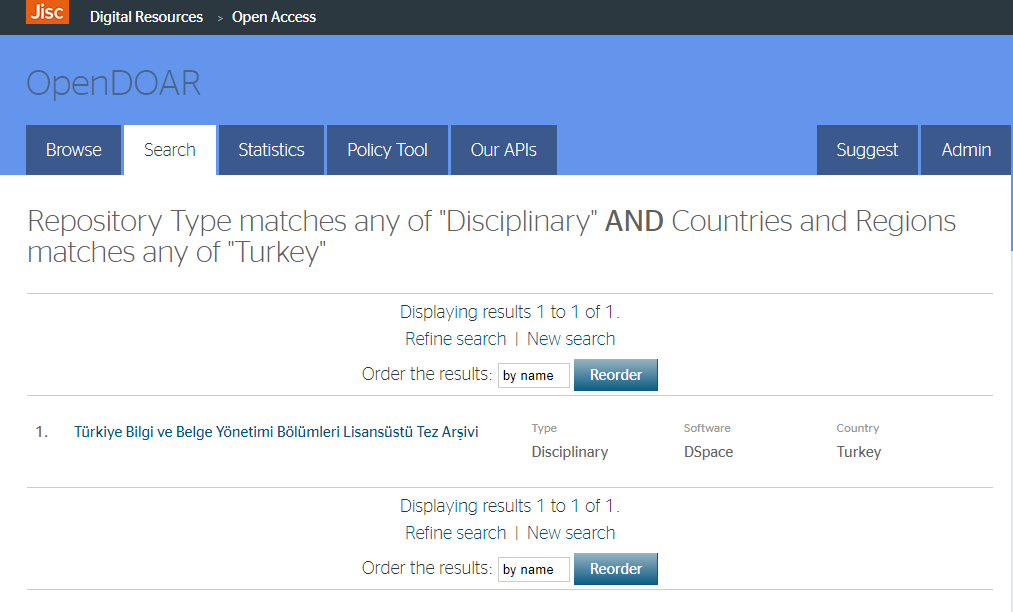 13
[Speaker Notes: Konu/alan arşivleri
http://oad.simmons.edu/oadwiki/Disciplinary_repositories
https://v2.sherpa.ac.uk/opendoar/]
Açık Erişim Politikaları
Depolama zorunlu mu?
Evet
Hayır
Diğer
Ne depolanacak?
Yayıncı kopyası
Yazar kopyası
Diğer
Nerede depolanacak?
Kurumsal arşiv
Konu arşivi
Merkezi arşiv (örn. Zenodo)
Diğer
Ne zaman depolanacak?
Yayınlanır yayınlanmaz
Kabul edilir edilmez
Diğer
AE ne zaman sağlanacak?
Yayınlanır yayınlanmaz
Yayından sonraki 6 ay içinde (Sosyal ve Beşeri Bilimler için 12 ay)
Diğer
14
[Speaker Notes: http://www.pasteur4oa.eu/sites/pasteur4oa/files/resource/Policy%20alignment%20check%20list_FINAL.pdf]
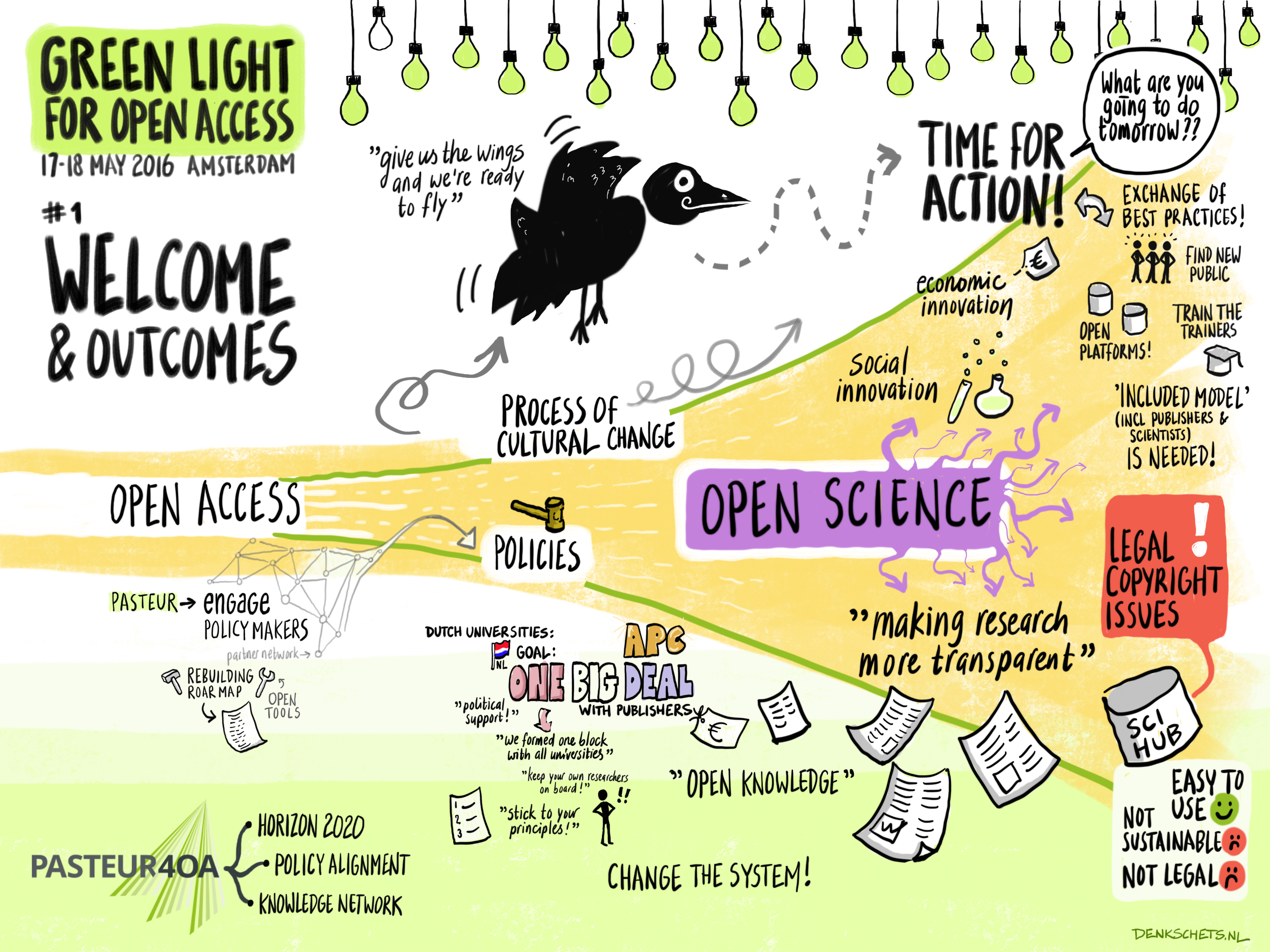 15
TÜRKİYE vs. DÜNYA

Açık erişimden açık bilime evrilme
Açık erişim arşivleri 
kurumsal arşivler
konu/alan arşivleri
Zorunlu politikalar, ulusal politika
Yayıncılarla anlaşmalar
Plan S
ülke/üniversite düzeyinde
16
Yağmacı Dergiler
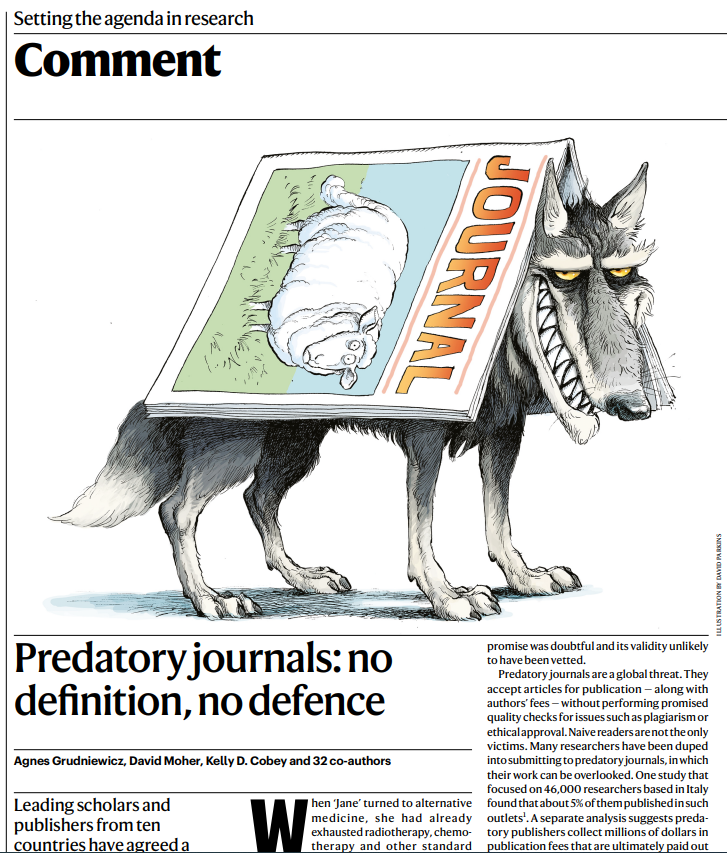 17
[Speaker Notes: https://www.nature.com/articles/d41586-019-03759-y]
“Kişisel çıkarlara öncelik verme”
“Yanlış ve yanıltıcı bilgi”
“İyi editöryal süreç ve yayıncılık uygulamalarından sapma”
“Şeffaflık sorunu”
“Agresif ve fark gözetmeyen talepkar uygulamalar”
18
[Speaker Notes: https://www.nature.com/articles/d41586-019-03759-y]
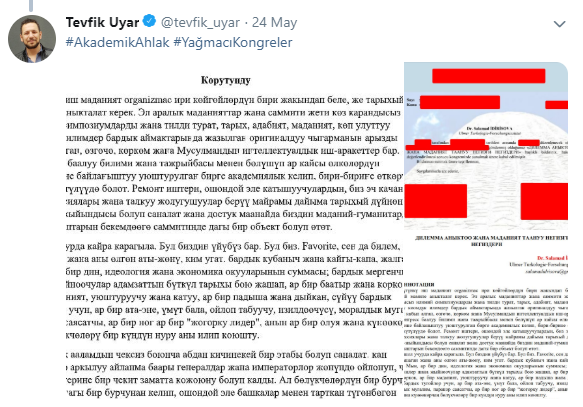 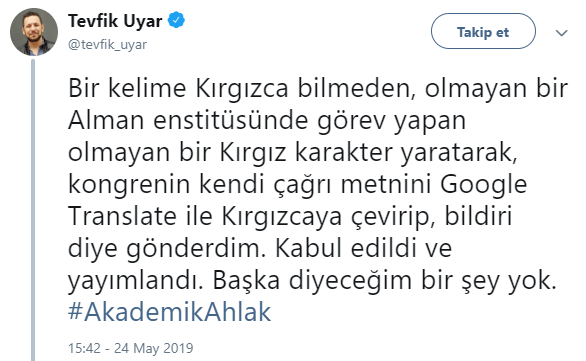 19
[Speaker Notes: https://twitter.com/tevfik_uyar/status/1132054361398398976]
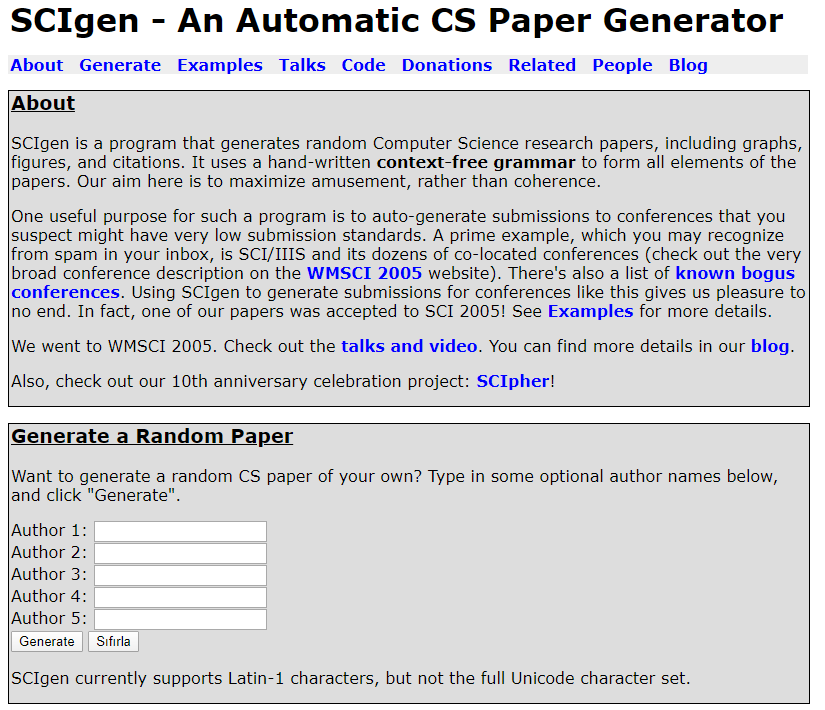 20
[Speaker Notes: https://pdos.csail.mit.edu/archive/scigen/]
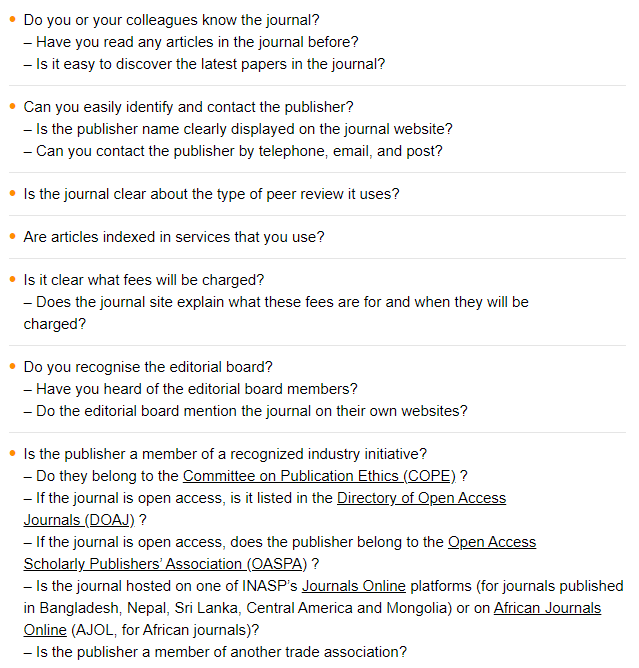 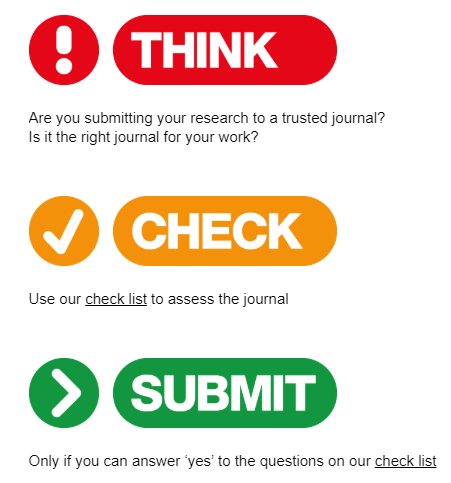 21
[Speaker Notes: https://thinkchecksubmit.org/
http://thinkchecksubmit.org/translations/turkish/]
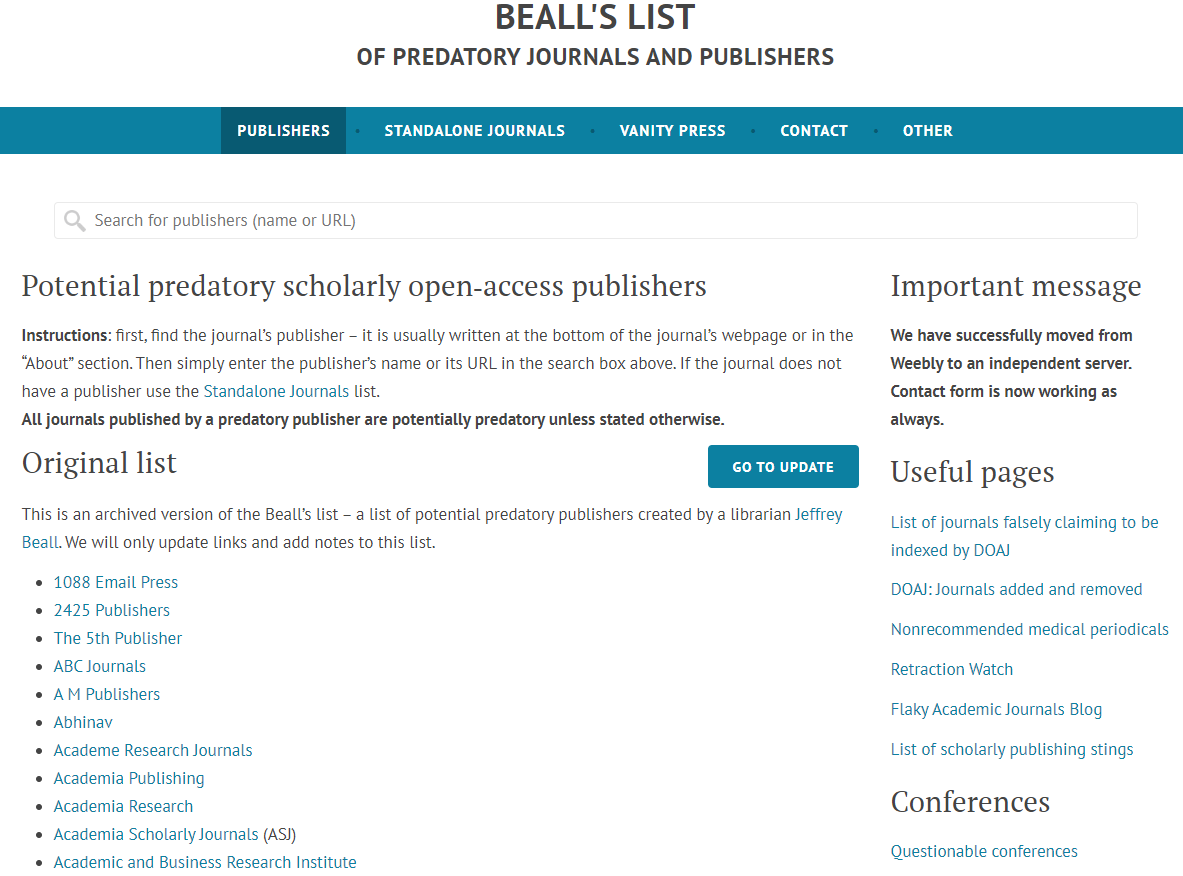 22
[Speaker Notes: https://beallslist.net/]
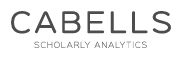 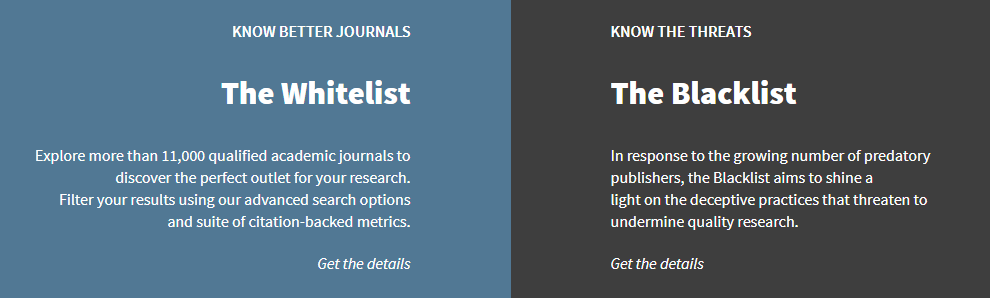 23
[Speaker Notes: https://blog.cabells.com/2019/03/20/predatoryreport-criteria-v1-1/]
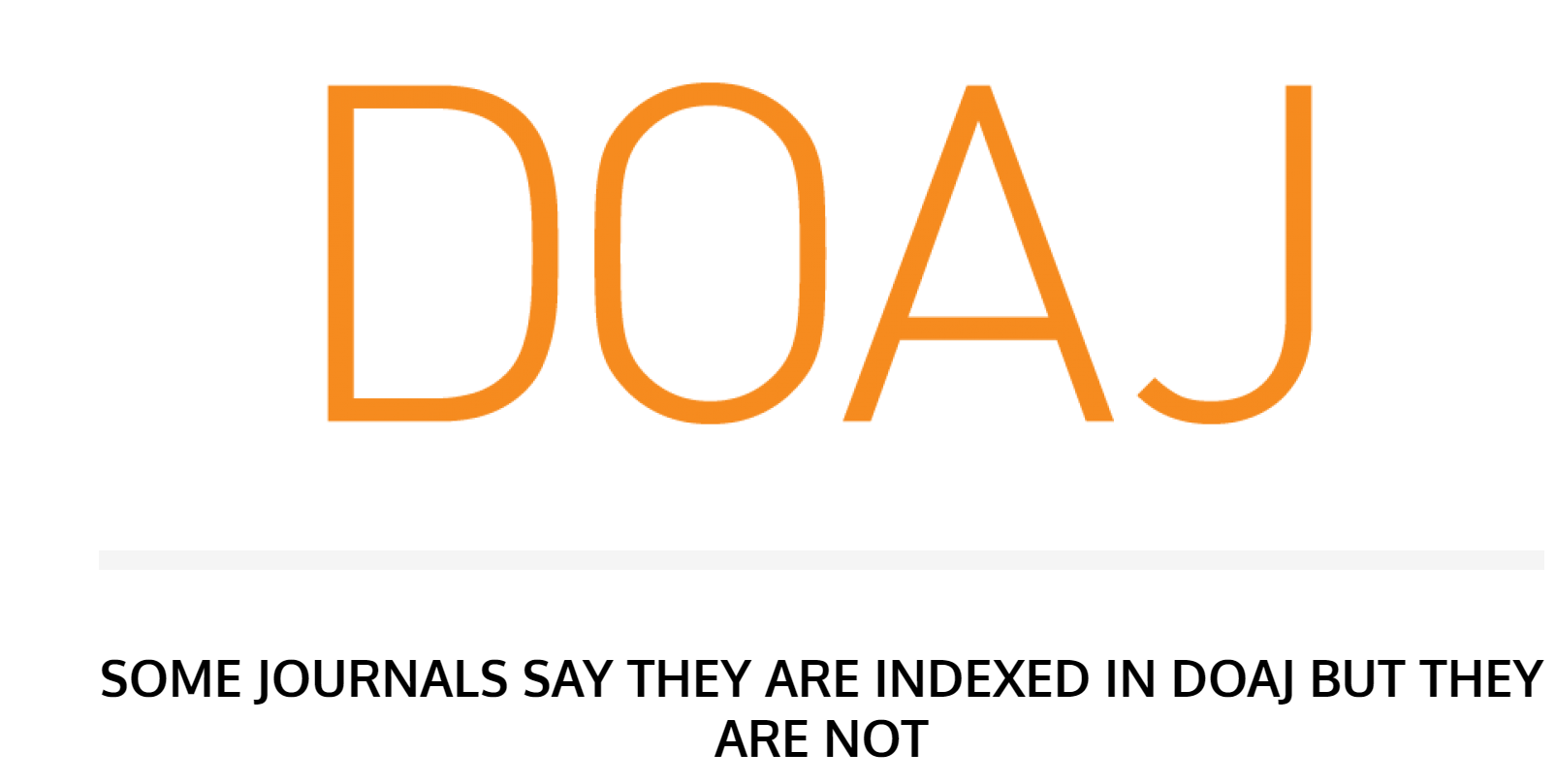 24
[Speaker Notes: https://blog.doaj.org/2014/08/28/some-journals-say-they-are-in-doaj-when-they-are-not/]
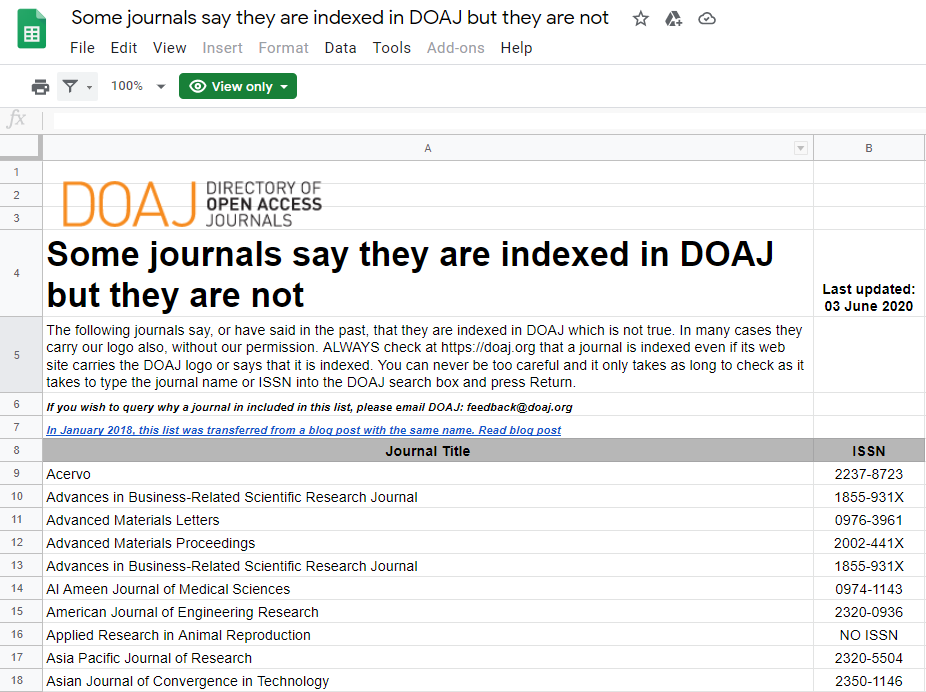 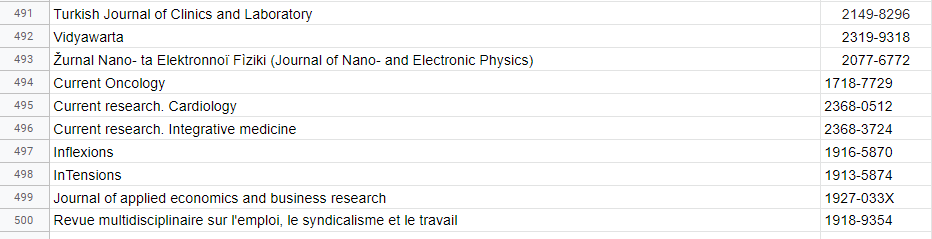 25
[Speaker Notes: https://docs.google.com/spreadsheets/d/1Y_Sza4rPDkf-NNX9kwiErGrKeNTM75md9B63A_gVpaQ/edit#gid=0]
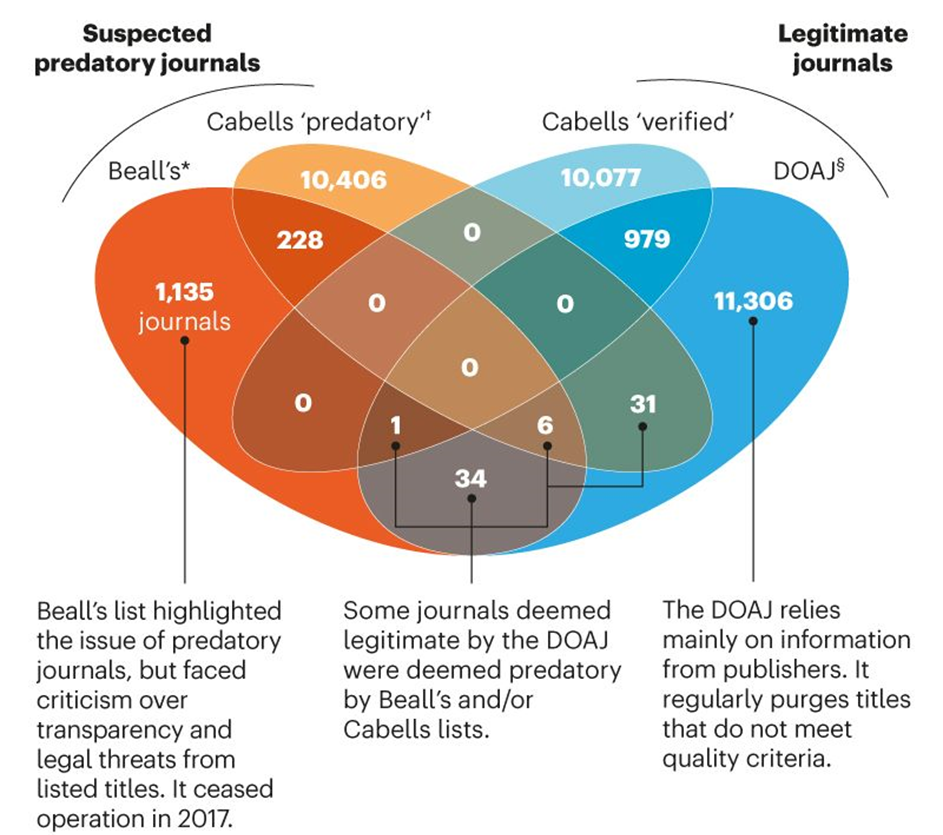 NO LIST TO RULE THEM ALL
26
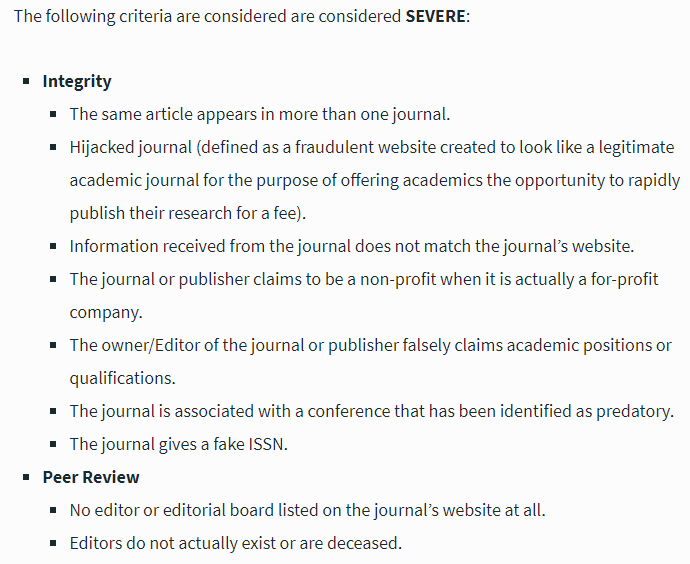 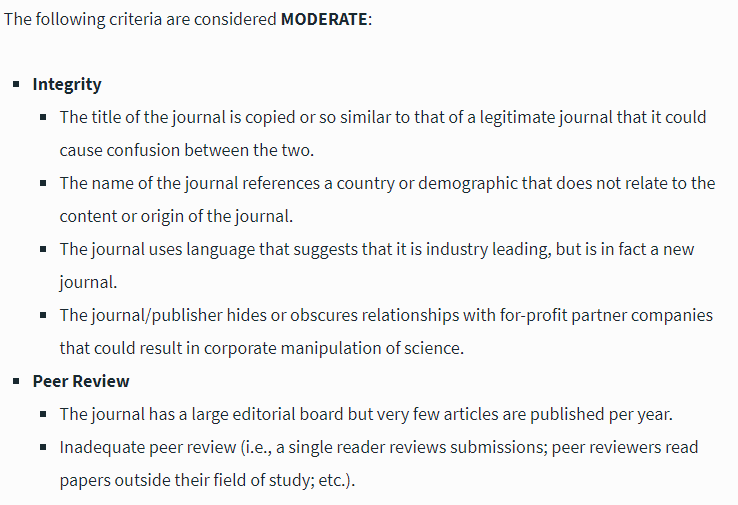 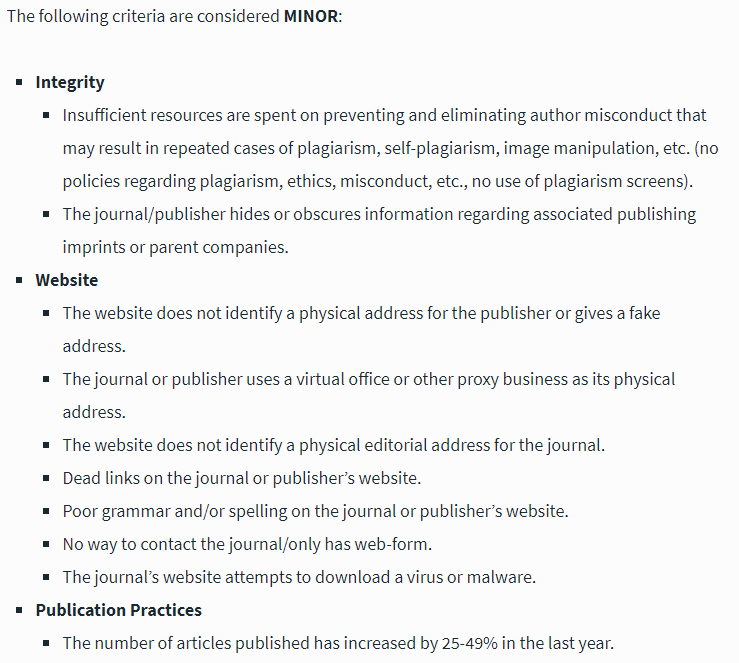 27
[Speaker Notes: https://blog.cabells.com/2019/03/20/predatoryreport-criteria-v1-1/]
Nelere dikkat edilmeli?

Dergi içerik ve süreçlerinin şeffaflığı/erişilebilirliği
Etik kurul onay formu istenmesi
İntihal/benzerlik kontrolü
Tekrarlanabilirlik (Araştırma verilerinin paylaşımı)
Hakem değerlendirme sonuçları
28
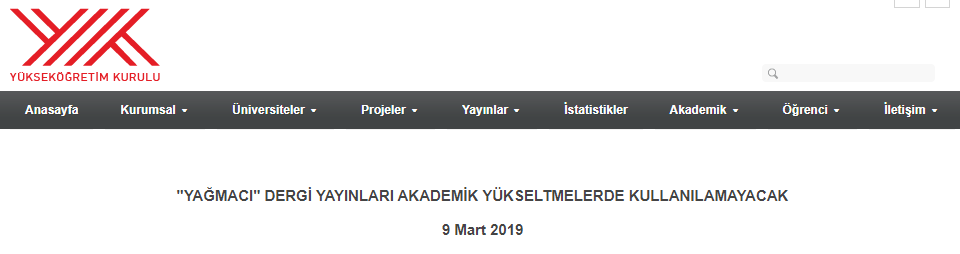 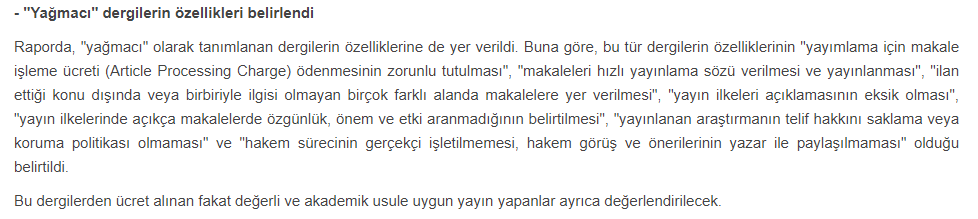 APC zorunlu olan dergi ≠ Yağmacı dergi
29
[Speaker Notes: https://www.yok.gov.tr/Sayfalar/Haberler/yagmaci-dergi-yayinlarina-onlem.aspx
https://sarkac.org/2019/12/yagmaci-faaliyetlerin-nedeni-acik-erisim-felsefesi-degil/]
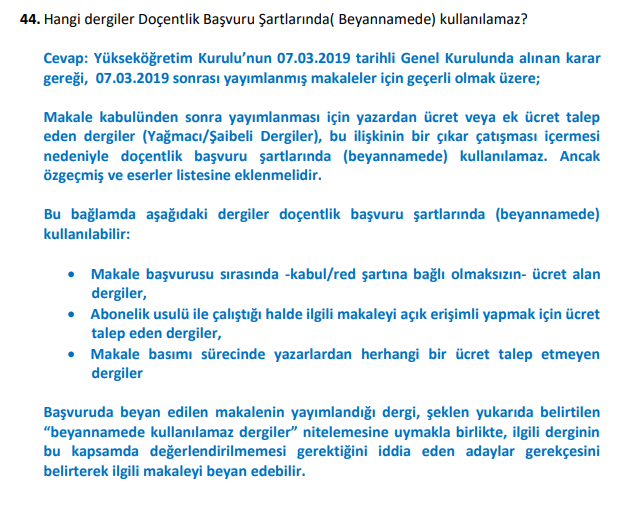 30
[Speaker Notes: http://www.uak.gov.tr/duyuru/2019E_S%C4%B1kcaSorulanSorularveCevaplar%C4%B1_141019.pdf]
Yağmacı faaliyetler, kötü bilimsel pratikler ve kötü performans değerlendirme sistemlerinin bir sonucu
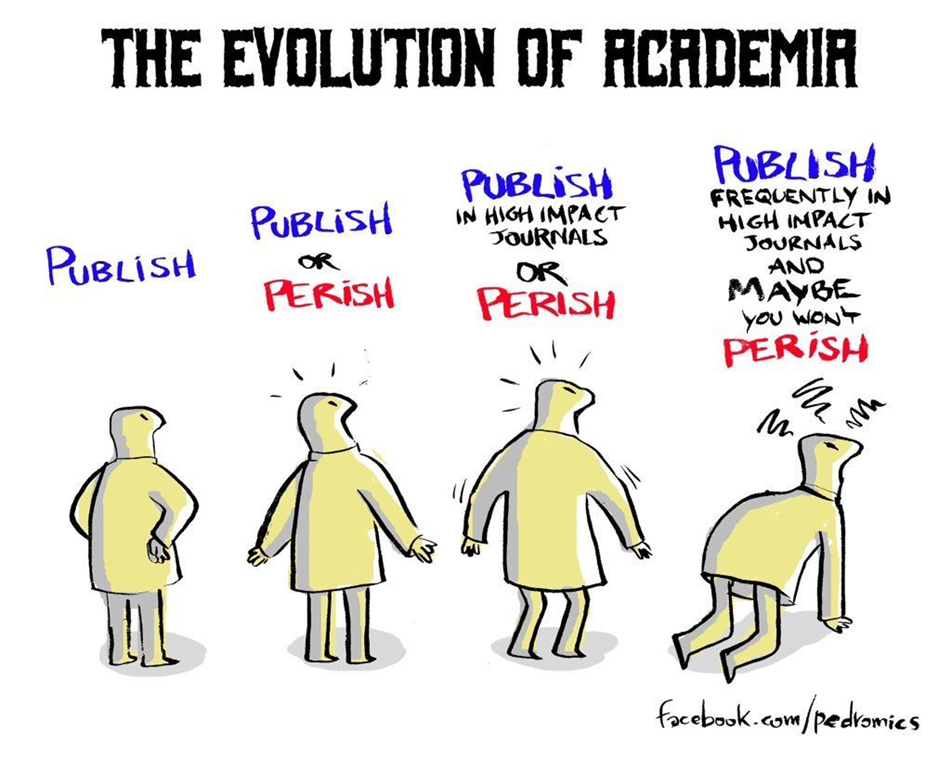 31
[Speaker Notes: https://sarkac.org/2019/12/yagmaci-faaliyetlerin-nedeni-acik-erisim-felsefesi-degil/]
Araştırma/Etki Değerlendirme

Yayın sayısı
Atıf sayısı
H-indeks
Etki faktörü
Altmetrics
32
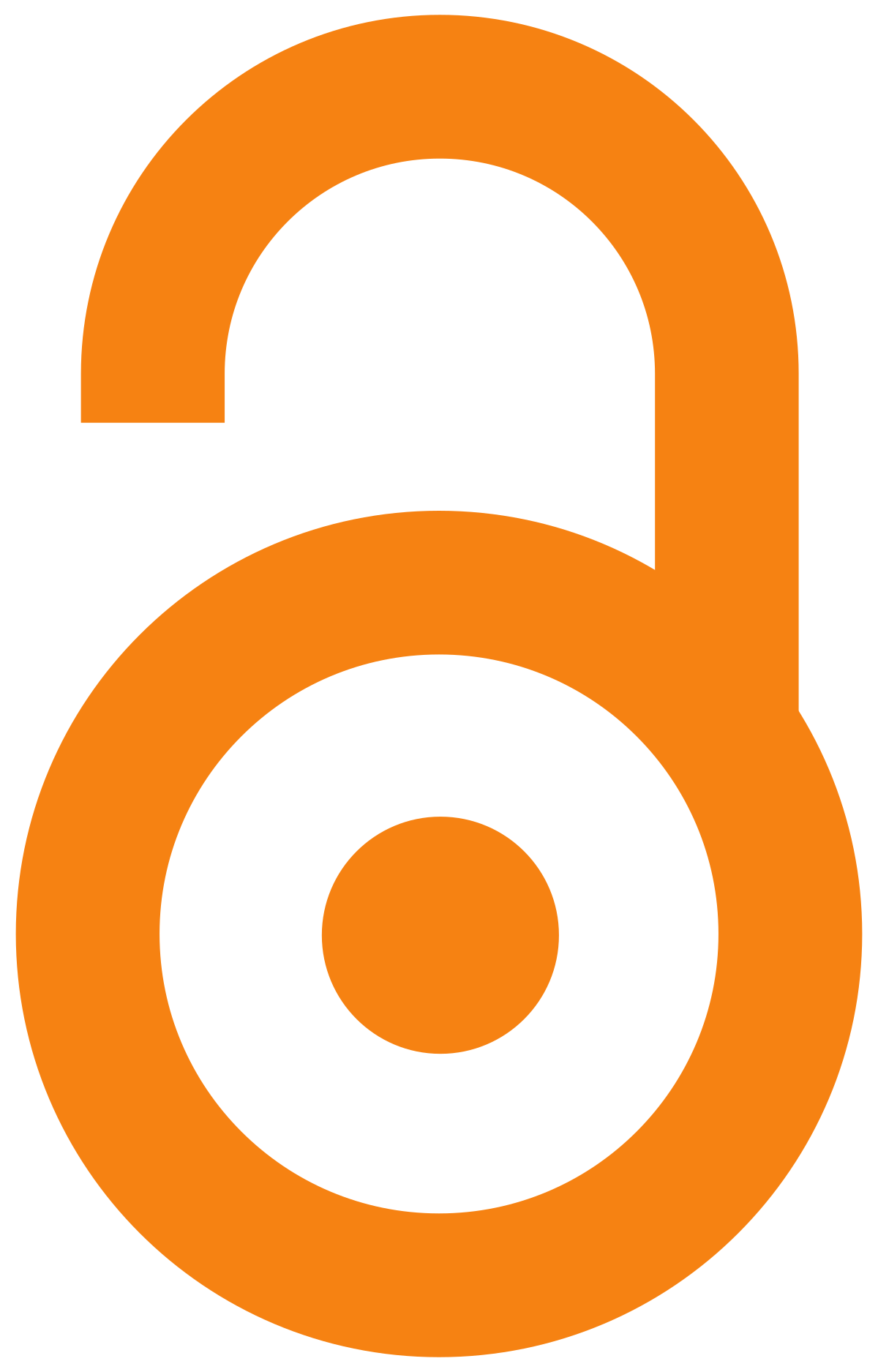 Açık Erişim DergilerEtki Değerlendirme
Güleda DoğanHacettepe ÜniversitesiBilgi ve Belge Yönetimi Bölümügduzyol@hacettepe.edu.tr
guledaduzyol@gmail.com
H.Ü. Üroloji Anabilim Dalı Çarşamba Toplantısı13 Ocak 2021